Семинардын программасы Жергиликтүү өз алдынча башкаруу органдарынын  жана муниципалдык кызматтардын ишмердүүлүгүндөгү  актуалдуу маселелер
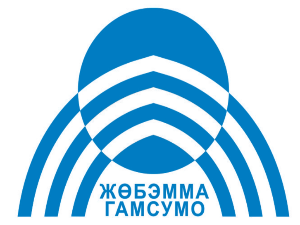 Жергиликтүү өз алдынча башкаруу органдарындагы орчундуу маселелер
Шаарларды жана айыл аймактарын социалдык-экономикалык өнүктүрүү программаларын иштеп чыгуу боюнча жергиликтүү өз алдынча башкаруу органдары үчүн усулдук (методикалык) колдонмо

Кыргыз Республикасынын айрым мамлекеттик ыйгарым укуктарды жергиликтүү өз алдынча башкаруу органдарына берүү боюнча ченемдик-укуктук актыларды ишке ашыруунун жүрүшү жөнүндө
Усулдук колдонмонун бекитилиши
Шаарларды жана айыл аймактарын социалдык-экономикалык өнүктүрүү программаларын иштеп чыгуу боюнча жергиликтүү өз алдынча башкаруу органдары үчүн методикалык колдонмо КР ЭМ жана КР ЖӨБ жана этностор агенттигинин 2018-жылдын 15-майындагы № 63-А жана 16-майындагы № 01-18/56 биргелешкен буйругу менен бекитилген.
Аталган Усулдук колдонмо Агенттиктин расмий сайтында жайгаштырылып, район-шаарларга кат жолдонгон.
Методикалык колдонмо Кыргыз Республикасынын Президентинин 2018-жылдын 10-январындагы “2018-жылды Региондорду өнүктүрүү жылы деп жарыялоо жөнүндө” Жарлыгын, КР Өкмөтүнүн 2017-жылдын 31-мартындагы №194 токтому менен бекитилген 2018-2022-жылдардын мезгилине Кыргыз Республикасынын региондук саясат концепциясын ишке ашыруу ирээтинде иштелип чыкты.
Шаарды/ айыл аймагын социалдык-экономикалык өнүктүрүүнүн программасын иштеп чыгуу боюнча методикалык колдонмо келечектүү пландоонун инструменти болуп саналат.
Шаарларды/ айыл аймактарын өнүктүрүү программаларын иштеп чыгуунун практикасы көпчүлүк деңгээлде, эреже катары, учурдагы бюджеттин алкагында инфратүзүмдүк маселелерди чечүүгө багытталышы керек, бирок жергиликтүү өз алдынча башкаруу органдары тарабынан жергиликтүү жамаатты өнүктүрүүнү камсыз кылган чөйрөлөрдү өнүктүрүүгө тийиштүү көңүл бурулбай калган. 
Пландоодо жеке жана коммерциялык эмес уюмдар калкка кызмат көрсөтүүдө: суу менен камсыздоодо, сууну бөлүштүрүүдө, таштандыларды чыгарууда ж.б. ЖӨБ органдары менен ийгиликтүү кызматташа ала турган рыноктук экономиканын артыкчылыктары колдонулбайт. 
Азыркы колдонулуп жаткан өнүктүрүү программалары көпчүлүк деңгээлде жергиликтүү бюджеттен каржылоого ишенишет, өнүктүрүүнүн потенциалдуу өнөктөштөрүнүн ресурстары эсепке алынбай калууда
Ал эми региондорду өнүктүрүүгө тийиштүү болгон, бекитилген программалык документтер аймактарды өнүктүрүүнү пландоодо жаңы мамилелерди талап кылат. 
Баарынан мурда, социалдык-экономикалык өнүктүрүү программа экономиканы өнүктүрүүгө тийиштүү жергиликтүү бюджеттин кирешелеринин туруктуу өсүшүн камсыздайт.
Сунушталып жаткан усулдук колдонмо пландоодо жаңы мамилелерге негизделип, жогоруда аталган көйгөйлөрдү жана кыйынчылыктарды чечүүгө мүмкүндүк берет.
Методикалык колдонмонун укуктук негизи:
Кыргыз Республикасынын Конституциясы;
Кыргыз Республикасынын Бюджеттик Кодекси; 
«Жергиликтүү өз алдынча башкаруу» Кыргыз Республикасынын Мыйзамы;
Кыргыз Республикасынын Өкмөтүнүн 2009-жылдын 4-июлундагы №432 токтому менен бекитилген, Кыргыз Республикасынын социалдык-экономикалык өнүгүүсүнүн мамлекеттик болжолдорун иштеп чыгуу тартиби;
Кыргыз Республикасынын Экономика министрлигинин 2015-жылдын 27-февралындагы №45 буйругу менен бекитилген, Туруктуу өнүктүрүүнү стратегиялык пландоо боюнча методологиялардын ченемдери жана жоболору болуп саналат.
Усулдук колдонмонун иштеп чыгуу зарылдыгы
Аймактарды өнүктүрүүнү пландоодо долбоордук-максаттык методго өтүү керек, ал «учурдагы көйгөйлөрдү чечүү» боюнча маселелерден- баарынан мурда жергиликтүү/ региондук экономиканы өнүктүрүү чөйрөсүндө «өсүү башаттарын» же «өнүгүү башаттарын» түзүү маселелерине өтүүнү караштырат;
ЖӨБО пландоонун сунушталуучу системасында СЭӨП негизги аткаруучусу эмес, баарынан мурда өнүктүрүү процессинин координатору жана заказчысы болушат. Буга байланыштуу, ЖӨБО ар түрдүү чөйрөлөрдө: экономикада, маданиятта, спортто, руханий жашоодо жарандардын жашоосунун сапатын жакшыртууга таасирин тийгизген «өнүктүрүү субъекттерин», башкача айтканда адамдарды, уюмдарды түзүү үчүн шарттарды түзүшөт жана аныкташат;
Усулдук колдонмонун иштеп чыгуу зарылдыгы
Сунушталган пландоо системасындагы артыкчылык жергиликтүү өнүктүрүү болууда. ЖӨБО өнүктүрүү субъекттерине жергиликтүү деңгээлде өнүгүү үчүн шарттарды түзүшөт, ошондой эле өнүктүрүү субъекттерин түзүү үчүн чөйрө түзүшөт; 
ЖӨБО милдети: табигый, сырьёлук, адамдык ж.б. бар болгон факторлорду эске алуу менен жергиликтүү өнүктүрүүнүн айрыкча келечектүү чөйрөсү болуп саналат. Болжолдун негизинде шаарды/ айыл аймагын экономикалык өнүктүрүүдө адистешүү түзүлөт;
Усулдук колдонмонун иштеп чыгуу зарылдыгы
Шаарды/ айыл аймагын СЭӨП конкреттүү бизнес-долбоорлорун баяндоону камтыйт, алар айрыкча муниципалдык-жеке өнөктөштүк принциптеринде каржылоо үчүн потенциалдуу инвестор тарабынан сунушталат;
Мамлекеттик жана жергиликтүү программаларды ишке ашырууда өз ара байланыш белгиленет. ЖӨБО деңгээлинде пландоо системасы улуттук деңгээлден ЖӨБ деңгээлине чейин мамлекеттик пландоонун бирдиктүү системасына «түзүлөт». Мында, жергиликтүү жамааттардын кызыкчылыктарын жогору турган деңгээлде эске алуу («төмөндөн-жогору» принциби) жана жергиликтүү деңгээлде мамлекеттик/ тармактык программаларды ишке ашыруу («жогорудан-төмөн» принциби) камсыздалат;
Усулдук колдонмонун иштеп чыгуу зарылдыгы
Пландоо системасын бюджеттик процесстерге, КР Бюджеттик кодексинин жоболоруна, бюджеттик процессти жөнгө салган башка ченемдик укуктук актыларга байланыштыруу сунушталууда. Өнүктүрүү программасын пландоо мөөнөтүн КР Бюджеттик кодексинде белгиленген талаптарга 3төн кем эмес орто мөөнөттү бюджеттик циклдарды камсыз кылуу максаты менен 3-5 жылдык орто мөөнөттү мөөнөткө белгилөө сунушталууда.
Шаарды/ АА СЭӨП ресурстук толуктоонун финансылык моделди: «өнүктүрүү субъекттеринин» каражаттарын мобилизациялоону, жергиликтүү бюджеттин киреше бөлүгүн жогорулатууну, чыгымдарды, инвестициялык саясатты оптималдаштырууну камтыйт.
Өнүктүрүү программасын иштеп чыгуу боюнча Жумушчу топтун иш-аракеттер планы
Социалдык-экономикалык өнүктүрүү программасынын планы
Артыкчылык. 
Максаты:
Кыргыз Республикасынын айрым мамлекеттик ыйгарым укуктарды жергиликтүү өз алдынча башкаруу органдарына берүү боюнча ченемдик-укуктук актыларды ишке ашыруунун жүрүшү жөнүндө
Кыргыз Республикасынын Конституциясынын 3- беренесине ылайык мамлекеттик бийлик
мамлекеттик органдардын жана жергиликтүү өз алдынча башкаруу органдарынын эл алдындагы жоопкерчилигинин жана ачыктыгынын, өз ыйгарым укуктарын элдин кызыкчылыгында жүзөгө ашыруусунун;
мамлекеттик бийлик органдарынын жана жергиликтүү өз алдынча башкаруу органдарынын иш милдеттери менен ыйгарым укуктарын так ажыратуунун принциптерине негизделет
Кыргыз Республикасынын  Конституциясынын 113- беренесине ылайык - мамлекеттик органдар жергиликтүү башкаруу органдарынын  мыйзамдарында каралгандай ыйгарым укуктарына кийлигишүүгө укуксуз.
Ошондой эле жергиликтүү башкаруу органдарына мамлекеттик ыйгарым укуктарды ишке ашыруу үчүн зарыл болгон материалдык, финансылык жана башка каражаттарды өткөрүп берилет. Мамлекеттик ыйгарым укуктарды жергиликтүү башкаруу органдарына мыйзамдын же келишим негизинде берилиши мүмкүн. Өткөрүлүп берилген ыйгарым укуктары боюнча жергиликтүү өз алдынча башкаруу органдары мамлекеттик органдарга отчет беришет.
113-беренени ишке ашыруу максатында  Кыргыз Республикасынын “Жергиликтүү өз алдынча башкаруу органдарына айрым мамлекеттик ыйгарым укуктарды берүүнүн тартиби жөнүндө” 2013-жылдын 9-июлунда Мыйзамы кабыл алынган.
Бул Мыйзамга ылайык белгилей турган нерсе, жергиликтүү өз алдынча башкаруу органдарына мамлекеттик ыйгарым укуктар мыйзамдын же  келишимдин негизинде өткөрүлүп берилет.
Ошондуктан  конституциялык жана мыйзам ченемдерине ылайык:
Мамлекеттик ыйгарым укуктарды берүүнүн демилгечиси мамлекеттик органдар болуп саналат;
Мамлекеттик ыйгарым укуктарды берүү мамлекеттик органдар жана жергиликтүү өз алдынча башкарууу органдары менен биргеликте негизделген;
Мамлекеттик ыйгарым укуктарды берүү – бул мамлекеттик органдардын милдети эмес, алардын укугу болуп эсептелет
Ыйгарым укуктарды каржылоо
6-беренеге ылайык мамлекеттик  ыйгарым укуктарды берүүдө качан мамлекеттин органдары бирдей учурда мамлекеттик ыйгарым укуктарды   ишке ашырууда материалдык, финансы жана ушул сыяктуу ресурстар аткаруу үчүн керектиги анын ичинен  республикалык бюджеттен жергиликтүү бюджеттерге берилүүчү максаттуу трансферттердин бөлүнгөн учурларда өткөрөт.
Кыргыз Республикасынын “Жергиликтүү өз алдынча башкаруу органдарына айрым мамлекеттик ыйгарым укуктарды берүүнүн тартиби жөнүндө” Мыйзамды ишке ашыруу максатында кабыл алынган ченемдик-укуктук актылар:
КР Өкмөтүнүн 2014-жылдын 17-мартындагы “Жергиликтүү өз алдынча башкаруу органдарына айрым мамлекеттик ыйгарым укуктарды берүү жөнүндө” №145 токтому менен жергиликтүү өз алдынча башкаруу органдарына айрым мамлекеттик укуктарды берүү жөнүндө Типтүү келишим бекитилген;
КР Өкмөтүнүн 2014-жылдын 19-декабрындагы “Берилген айрым мамлекеттик ыйгарым укуктарды ишке ашыруу үчүн республикалык бюджеттен жергиликтүү бюджеттерге берилүүчү трансферттердин көлөмүн эсептөөнүн убактылуу методикасын бекитүү жөнүндө” № 715 токтомунда  ошондой эле мамлекеттик органдардын тизмеси жана жергиликтүү өз алдынча башкаруу органдарына ыйгарым укуктарын берүүнү усулу көрсөтүлүп бекитилген;
Кабыл алынган ченемдик-укуктук актылар:
КР Өкмөтүнүн 2016-жылдын 11-апрелинде “Салык укуктук мамилелер чөйрөсүндөгү жергиликтүү өз алдынча башкаруу органдарына айрым мамлекеттик ыйгарым укуктарды берүүнү ишке ашыруу чаралары  жөнүндө” № 202 токтому;
2015-жылдын 2-июлунда “Кыргыз Республикасынын айрым мыйзам актыларына өзгөртүүлөрдү жана толуктоолорду киргизүү жөнүндө” №142 Мыйзамы кабыл алынып, аны менен бир катар тармактык мыйзамга өзгөртүүлөр киргизилди жана жергиликтүү өз алдынча башкаруу органдарына мамлекеттик ыйгарым укуктарды берүү жарым жартылай эрежелери менен камсыз кылып берилиши мүмкүн.
Мамлекеттик ыйгарым укуктарын берүү жөнүндө ченемдик-укуктук актылардын аткарылышы боюнча Кыргыз Республикасынын Өкмөтүнө караштуу Жергиликтүү өз алдынча башкаруу  иштери жана этностор аралык мамилелер боюнча мамлекеттик агенттик ( мындан ары - Агенттик) жүргүзгөн иш-чаралар:
Агенттик тарабынан жүргүзүлгөн иш-чаралар
КР Жогорку Кеңешинин Конституциялык мыйзамдар боюнча мамлекеттик түзүлүш, соттук-укуктук маселелери  Комитетинин чечимдерине жана КР Жогорку Кеңешинин 2016- жылдын 12- октябрындагы  Регламентине ылайык айрым жергиликтүү өз алдынча башкаруу органдарынын мисалында, мамлекеттик органдар жана  жергиликтүү өз алдынча башкаруу органдарынын  ортосундагы  жоопкерчиликти, ыйгарым укуктарды жана милдеттерди так бөлүштүрүү максаты мониторинг жүргүзүлдү. Мониторингдин жыйынтыктары КР Өкмөтүнө жана жогоруда аталган Комитетке берилген;
Агенттик тарабынан жүргүзүлгөн иш-чаралар
КР Биринчи вице-премьер-министри өткөргөн жыйындын 2017-жылдын 11- майында №11-6 протоколуна ылайык, айрым мамлекеттик ыйгарым укуктарды берүүнүн механизмин кайра иштеп чыгуу максатында, Ведомство аралык жумушчу топ түзүлдү. 
Тиешелүү болгон мамлекеттик органдардын катышуусу менен КР Өкмөтүнүн “Жергиликтүү өз алдынча башкаруу органдарына айрым мамлекеттик ыйгарым укуктарды берүүнүн механизми жөнүндө” токтом долбоору иштелип чыгып, КР Өкмөтүнүн кароосуна жиберилген. Бирок, бир катар министрликтер жана ведомстволор макулдашуу процессинде жогоруда аталган долбоордун концециясына карата мамлекеттик ыйгарым укуктарды берүүнүн бөлүгү каржылоо маселелерине сын-пикирлер келип түшкөн;
Агенттик тарабынан жүргүзүлгөн иш-чаралар
КР Өкмөтүнүн Аппарат жетекчисинин орун басарынын, Кыргыз Республикасынын Өкмөтүнүн Аппаратынын территориялык жана уюштуруу иштеринин бөлүм башчысынын 2018-жылдын 4-майында №11-11 өткөргөн жыйындын протоколуна ылайык “Жергиликтүү өз алдынча башкаруу органдарына айрым мамлекеттик ыйгарым укуктарды берүүнүн механизми жөнүндө”токтом долбоорун жылдырууну токтотуу жөнүндө чечим кабыл алынган.
Агенттик тарабынан жүргүзүлгөн иш-чаралар
Муну менен катар Кыргыз Республикасынын Финансы министрлигине министрликтер  жана ведомстволор берген сын-пикирлер жана сунуштардын негизинде Кыргыз Республикасынын Өкмөтүнүн 2014-жылдын 19-декабрда №715 “Берилген айрым мамлекеттик ыйгарым укуктарды ишке ашыруу үчүн республикалык бюджеттен жергиликтүү бюджеттерге берилүүчү трансферттердин көлөмүн эсептөөнүн убактылуу методикасын бекитүү жөнүндө” токтомун кайра иштеп чыгууну тапшырган жана долбоорго жараша чечүүнү белгиленген тартипте Кыргыз Республикасынын Өкмөтүнүн кароосуна жиберилген
Агенттик тарабынан жүргүзүлгөн иш-чаралар
Азыркы учурда Мамлекеттик агенттик КР Жергиликтүү өз алдынча башкаруу Союзу менен биргеликте жергиликтүү өз алдынча башкаруу органдарына мамлекеттик ыйгарым укуктарды берүүнүн жана жергиликтүү маанидеги маселелерге мониторинг жүргүзүүнү техникалык тапшырмасынын долбоору иштелип чыгып, колдоого алынган. 
Мамлекеттик агенттик тарабынан даярдалган аналитикалык маалымат КР Өкмөтүнүн кароосуна киргизилип, 2018-жылдын 28-августунда КР Өкмөтүнүн жыйынында «Айрым мамлекеттик ыйгарым укуктарды берүүдө ченемдик укуктарды ишке ашыруунун жүрүшү жөнүндө»  каралган маселе боюнча протоколдук тапшырма берилген.
Кыргыз Республикасынын Өкмөтүнүн 2018-жылдын 28-августундагы жыйынынын № 4 протоколуна ылайык, жергиликтүү өз алдынча башкаруу органдары тарабынан азыркы учурда айрым мамлекеттик ыйгарым укуктардын аткарылышынын натыйжалуулугун анализдөө максатында Ведомство аралык жумушчу топ түзүлгөн.
Аналитикалык маалымат
Жергиликтүү өз алдынча башкаруу органдары жөнүндө  маалыматтарга толугу менен токтолсок анын саны 484 бирдик. Анын ичинен республикалык мааниде 2 шаар, облустук мааниде 12 шаар, райондук мааниде 17 шаар жана 453 айыл аймактар бар. Жергиликтүү өз алдынча башкаруу органдарынын 80 %ы дотацияда отурушат. 
Кыргыз Республикасынын Өкмөтүнүн  2011-жылдын 5-августундагы №451 “Жергиликтүү өз алдынча башкаруусунун аткаруу органдарынын штаттык бирдигин жана типтүү структурасын бекитүү жөнүндө” токтому жергиликтүү өз алдынча башкаруу органдарынын штаттык чектөө бирдиги бекитилген.
Айыл өкмөтүнүн штаттык чектөө саны, эсеп боюнча 25,0 миң   адамдан жогору болсо 24 бирдикти түзөт. Анын ичинен муниципалдык кызматкерлердин саны - 20. Бүгүнкү күнү 22 айыл аймактын калкынын саны боюнча 25,0 миң адамдан жогору. Эң жогорку калктын саны Ош облусунун Кара-Суу районунун Шарк жана Нариман айыл аймактарында калктын жыштуулугун 45 миң  адам түзөт.
Кыргыз Республикасынын “Жергиликтүү өз алдынча башкаруу жөнүндө” Мыйзамынын 18-беренесине ылайык жергиликтүү өз алдынча башкаруу органдарына киргизилген жергиликтүү маанидеги 25 маселелер, аталган Мыйзамдын 20- беренесине ылайык негизинен жергиликтүү өз алдынча башкаруу органдарына мамлекеттик ыйгарым укугун  берүүгө карата тиешеси бар 18 маселе менен эле чектелип калбайт, мыйзамда бекитилген башка ыйгарым укуктары да каралган
Кыргыз Республикасынын “Жергиликтүү өз алдынча башкаруу органдарына айрым мамлекеттик ыйгарым укуктарды берүүнүн тартиби жөнүндө” Мыйзамынын 6- беренесине жана Кыргыз Республикасынын Бюджеттик Кодексинин 51- беренесине ылайык жергиликтүү бюджеттен ишке ашуучу чыгымдарга жергиликтүү маанидеги маселелер чечүүгө, муниципалдык ишканаларды, билим берүү мекемелелерин, эс алуу, маданият, социалдык коргоо, турак-жай жана коммуналдык чарбасын кармоого, иш-чараларга, жергиликтүү өз алдынча башкаруу органдарынын ченемдик -укуктук актыларын аныктоого, жергиликтүү өз алдынча башкаруу органдарынын чыгым милдеттенмелери, мамлекеттик ыйгарым укуктарды берүүнү ордунан ишке ашырууда Кыргыз Республикасынын мыйзамдарына ылайык, республикалык бюджеттен каржыланып, максаттуу трансферт аркылуу  аткарылат.
Жергиликтүү өз алдынча башкаруу органдарынын аткаруу бийлигине мамлекеттик бийликтин ыйгарым укугу өткөрүлүп берилбесе, 
Кыргыз Республикасынын Конституциясына,  
Бюджеттик кодекске, 
Кыргыз Республикасынын “Жергиликтүү өз алдынча башкаруу жөнүндө”, “Жергиликтүү өз алдынча башкаруу органдарына айрым мамлекеттик ыйгарым укуктарды берүүнүн тартиби жөнүндө”, 
2015-жылдын 2-июлунда № 142 “Кыргыз Республикасынын айрым мыйзам актыларына өзгөртүүлөрдү жана толуктоолорду киргизүү жөнүндө” , 
“ Жарандык мамлекеттик кызмат жана муниципалдык кызмат жөнүндө” мыйзамдарына карама-каршы келет.
Айыл өкмөттөрүнүн деңгээлинде, адистер негизинен кошумча жүгүн мамлекеттик ыйгарым укуктарды жүзөгө ашыруу боюнча өзүлөрүнүн муниципалдык милдеттери катары көтөрөт. Мындан башка жергиликтүү бюджеттин эсебинен кээ бир мамлекеттик ыйгарым укуктарды аткаруу боюнча адистер кармалат. Орточо эсеп менен алганда мамлекеттик ыйгарым укуктарды аткарууда муниципалдык кызматкерлердин 20 % - 60 %ын түзөт.
Айыл өкмөттөрүндө ыйгарым укуктардын аткарылышы
Талдоо көрсөткөндөй, айыл өкмөттөрүндө ыйгарым укуктарды аткарууда жүгүнүн көлөмү чоң, ал эми муниципалдык кызматкерлердин штаттык бирдик боюнча саны аз болуп аларга күч келүүдө.
Айыл өкмөттөрү ыйгарым укуктарды төмөнкү багыттар боюнча аткарып келет:
 иш менен камсыз кылуу, миграция жана социалдык коргоо;
жарандык каттоо, жарандык абалдын актылары, нотариалдык кызмат;
 жерди пайдалануу жана ветеринардык-санитардык иш-чараларды өткөрүү;
 айлана чөйрөнү коргоо;
салыктарга укуктуу мамилелер;
коргонуу тармагында аскерге милдетүүлөрдүн жана чакырылуучулардын баштапкы эсепке алуунусу, аларды аскер эсебине  алууну жана  аскерэсебинен чыгарууда аскер кызматына чакырган мекемелер менен биргеликте иш алып баруу.
Чүй облусунун, Чүй районунун, Чүй айыл өкмөтүнүн мисалында
Жалпы калктын саны 15238 адамдан турат, айыл аймактын курамына 3 айыл кирет. 
Штаттык  бирликте муниципалдык кызматкерлер 16, алардын 9у мамлекеттик ыйгарым укуктарды аткарат:
Айыл башчысы (2 бирдик) – жерди рационалдуу пайдалануу боюнча жана айыл чарба жерлерин кайра бөлүштүрүү фонду;
Жооптуу катчы – нотариалдык аракеттердин бүткөрүлүшү жана жарандык абалдын актыларын каттоо; 
Жетектөөчү адистер (1 бирдик) – Кыргыз Республикасынын Өкмөтү белгилеген тартипте айылдык жерлерде үй-бүлөнүн  муктаждык баскычын тактоо менен аларга даректүү социалдык жардамдарды уюштуруу максатында ай сайын берилүүчү көп балалуу аз камсыздалган үй-бүлөлөр үчүн жөлөк пул дайындоо үчүн жакыр үй-бүлөлөрдү табуу;
Киреше боюнча  башкы адис жана адис (2 бирдик)  - пошлин, салыктарды жыйноого;
Аскердик эсеп столунун инспекторлору (3 бирдик):
Аскерге милдетүүлөрдүн баштапкы эсебин жүргүзүү;
Аскерге милдетүүлөрдүн аскер эсебине кирбегендерди  жана  аскерге чакырылганга чейинки каттоого алына электерди тактоо;
райондук аскердик комиссариаттардын талаптары боюнча аскерге милдеттүүлөрдү жана  аскерге чакырылуучуларды чакыруу боюнча  аскердик комиссариат менен катар алардын өз убагында келишин  камсыздайт;
жыл сайын декабрда аскердик комиссариаттын тизмесине ылайык аскердик кызмат өтөөгө  жараган чакырылганга чейинки жаштагы өспүрүмдөрдүн каттоого алына тургандарын чакыруу участокторуна сунуштоо;
алтернативдүү кызмат өтөөчү жарандардын тизме боюнча карыздарын төлөнүшүн билдирет;
Токмок шаарындагы шаардык  аскердик комиссариаттын жумалык жыйындарына катышуу;
Атайын командада турган аскерге милдетүүлөргө билдирүү таратуу;
Шаардык аскердик комиссариаттын эсебинде турган жогорку жаштагы ( 25 жаштан өйдө) чакырылуучулардын келип туруусун камсыздоо;
Запастагы 25 жаштан 40 жашка чейинки курактагы жарандарды  жыйынга чогултуу жана издөө;
Шаардык аскердик комиссариаттын картотекасын карап чыгуу.
Жыйынтыгында муниципиалдык кызматкер жогоруда саналган мамлекеттик ыйгарым укукту толук аткарат же болбосо 8 сааты бир күнү кетет. Тиешелүү мамлекеттик  органдарга тиешелүү күндөрү отчеттун берет. Бир гана штаттык бирдик, жооптуу катчы, ыйгарым укуктарды аткарууда боюнча бир күндө 2 сааттан 3саатка чейин алектенип, ай сайын отчетту Кыргыз Республикасынын Өкмөтүнө караштуу Мамлекеттик каттоо кызматынын территориялык түзүмдүк бөлүкчөлөрүнө, Кыргыз Республикасынын юстиция министрлигине берет.
	Чүй айыл өкмөтүнүн мисалындагы талдоо көрсөткөндөй, муниципалдык кызматкерлер өткөрүлүп берилбеген айрым мамлекеттик  ыйгарым укуктардын 56 пайызын аткарып келет.
Шаардык мэрияларында жергиликтүү бюджет каражаттарын каржылоо боюнча
Мамлекеттик мекемелер жана ишканаларды каржылоо боюнча шаарлардын мэрлерине күч келүүдө. Шаарлардын мэрияларынын жергиликтүү бюджеттинен чыгаша орточо эсеп менен алганда мамлекеттик ыйгарым укуктарды аткарууда жергиликтүү бюджеттен 31 % - 54 % чейин каражат кетет.
Шаардык мэрияларында жергиликтүү бюджет каражаттарын каржылоо боюнча
Жергиликтүү бюджеттен кеткен каражаттар төмөнкүлөргө багытталат:
- аскердик-эсеп столунун инспекторлорунун акы төлөө фондуга, аскерге милдетүүлөрдүн жана ага чакырылуучулардын баштапкы эсебин жүргүзүү, аларды аскер эсебине алуу жана аскер эсебинен чыгарууга;
- мамлекеттик салык инспекторлорунун акы төлөө фондуга;
- шаардык аппараттын түзүмдөрүнүн бөлүкчөлөрүнө ыйгарымдуу мамлекеттик органдардын билим берүү чөйрөсүндө, социалдык өнүктүрүү, маданият, спорттун акы төлөө фондуга;
- мамлекеттик  органдарынын балансында турган мектепке чейинки билим берүү мекемелерин, музейлерди, китепканаларды, маданият үйлөрүн кармоого ошондой эле  иш сапарларына жана транспорттук чыгымдарга;
- шаардык мамлекеттик мекемелердин өткөрүп жаткан спорттук жана маданий иш-чараларга.
Балыкчы шаарынын мэриясынын мисалында
Балыкчы шаарынын мэриясынын бардык жергиликтүү бюджетинин 31,2 %ы шаардык аппараттын түзүмдөрүнүн бөлүкчөлөрүнө билим берүү тармагына, маданият, спорт, социалдык өнүктүрүү жана мамлекеттик мекеме жана ишканаларды кармоо боюнча кызматтарга анын ичинен:
билим берүү чөйрөсүндөгү аппарат кызматкерлери үчүн телефон байланыш  кызматтарына төлөмдөр;
мектепке чейинки билим берүү мекемелери үчүн күйүүчү- майлоочу майларды алууга;
мектепке чейинки билим берүү мекемелеринин балдары үчүн азык-түлүк тамак-аштарды жана медикаменттерди алууга;
мектепке чейинки билим берүү мекемелериин балдары үчүн шейшептерди алууга;
мамлекеттик спорт мектептерде спорттук иш-чараларды өткөрүүгө төлөмдөр;
тиричилик таштандыларды чыгаруу боюнча мамлекеттик кызматтарга төлөмдөр;
Агенттикте аталган маселелерди талкуулоо максатында тиешелүү мамлекеттик органдар менен жолугушуулар өткөрүлдү жана мониторинг жүргүзүлдү. Аталган көйгөйлөрдү чечүү республикалык бюджетти каржылоого байланыштуу болгондуктан бул маселелер азыркыга чейин ачык бойдон калууда.
Иш жүзүндө өткөрүлүп берилген айрым ыйгарым укуктар
КР Улуттук статистика комитети статистикалык маалыматтарды жыйноо боюнча 8 түрү боюнча 2016-жылдын августунда мамлекеттик ыйгарым укуктарды берүүдө жергиликтүү өз алдынча башкаруу органдары менен келишим түзүлгөн. 
2018-жылдын 1-июнуна карата абалы боюнча  Келишимге ылайык Улутстатком менен 475  жергиликтүү өз алдынча башкаруунун аткаруу органдарынын ортосунда түзүлгөн жана жергиликтүү өз алдынча башкаруу органдарынын өкүлдөрү бекитилген. 9 жергиликтүү өз алдынча башкаруу органдары келишим түзүшкөн эмес ( шаарлар Каракол, Балыкчы, Каракөл, Таш-Көмүр, Нарын, Талас, Токмок, Кара-Балта, Бишкек жана Беловодск айыл өкмөтү), ошондой эле шаарлардын деңгээлинде мамлекеттик ыйгарым укуктарды берүү маалыматтары Улутстаткомдун территориялык органдары  тарабынан ишке ашырылууда. 
Кыргыз Республикасынын “Кыргыз Республикасынын республикалык бюджети жөнүндө 2018-жылга карата жана 2019-2020-жылдарга карата болжолдоолор ” мыйзамдарына ылайык мамлекеттик ыйгарым укуктарды берүүдө статистикалык маалыматтарды жыйноо боюнча 2018- жыл үчүн 136,0 млн.сом каралган, анын ичинен бүгүнкү күндө 48,4 млн. сом каржыланган
Кыргыз Республикасынын Өкмөтүнө караштуу Мамлекеттик салык кызматы
Салык маселелери салыктарды жыйноо, ошондой эле салык укуктук мамилелер чөйрөсүндө ыйгарым укуктарга ылайык Кыргыз Республикасынын салык мыйзамдары менен тиешелүү мамлекеттик ыйгарым укуктары жергиликтүү өз алдынча башкаруу органдарына берилиши мүмкүн.
Бирок азыркы учурда бул милдеттер жергиликтүү өз алдынча башкаруу органдары тарабынан  мыйзамга ылайык өткөрүлүп берилбесе деле аткарылат.
Кыргыз Республикасынын Коргоо иштери боюнча мамлекеттик комитети
Азыркы кезде шаарлардын мэрияларынын деңгээлинде, аскердик- эсеп столунун инспекторлору мамлекеттик кызматкерлер боюнча калууда, мамлекеттик органдардын жетекчилери ылайыгына жараша  дайындайт жана мамлекеттик ыйгарымды аткарышат бирок, аларды каржылоо жергиликтүү бюджеттин каражатынын эсебинен болот.
Айыл өкмөттөрүнүн деңгээлинде, аскердик-эсеп столунун инспекторлору муниципалдык кызматкерлер болушат. Аларды айыл өкмөтүнун башчысы дайындайт жана алардын эмгек акысын төлөө жергиликтүү бюджеттин эсебинен болот бирок, алар мамлекеттик ыйгарым укуктарды аткарышат.
Кыргыз Республикасынын Өкмөтүнө караштуу Ветеринардык жана фитосанитардык коопсуздук боюнча мамлекеттик инспекция
Жергиликтүү өз алдынча башкаруунун аткаруу органдарынын кээ бири ошондой эле ветеринария чөйрөсүндө иш-чараларды ишке ашырат. 
Кыргыз Республикасынын “Малдарды идентификациялоо тууралуу”Мыйзамдын 10-беренесине ылайык малдарды идентификациялоодо жана чарбаларды каттоодо  жергиликтүү өз алдынча башкаруу органдарына мамлекеттик ыйгарым укуктар берилген. 
Ошондой эле Кыргыз Республикасынын “Ветеринария жөнүндө” Мыйзамына ылайык жергиликтүү өз алдынча башкаруу органдарына мамлекеттик ыйгарым укуктар берилиши ветеринардык-санитардык жана эпизоотикалык абалга каршы иш-чараларга талаптардын аткарылышын камсыздайт.
Мамлекеттик инспекциянын маалыматына ылайык азыркы убакта жергиликтүү өз алдынча башкаруу органдарына ыйгарым укуктарды берүү жөнүндө маселени малдарды иликтөө жана идентификациялоо тутумуна маалыматтар базасына (ТИИМ) киргизүү боюнча маселе турат.
Кыргыз Республикасынын айыл чарба, тамак-аш өнөр жайы жана мелиорация министрлиги
Азыркы убакта жергиликтүү өз алдынча башкаруу органдары мамлекеттик фонддун карамагында турган айыл чарба жерлерин  башкарууда мамлекеттик милдеттерди аткарат.
Айыл чарба, тамак-аш өнөр жайы жана мелиорация министрлиги тарабынан мамлекеттик фонддун карамагында турган айыл чарба жерлерин натыйжалуу пайдалануусун көзөмөлгө алышы керек.
Мамлекеттик ыйгарым укуктарды берүү маселелери Жер кодексинин 13- беренесине ылайык жана жергиликтүү өз алдынча башкаруу органдарына айрым  мамлекеттик ыйгарым укуктарды берүүнүн тартиби жөнүндө мыйзам менен ишке ашырылат.
Кыргыз Республикасынын эмгек жана социалдык өнүктүрүү министрлиги
КР “Жергиликтүү өз алдынча башкаруу жөнүндө” Мыйзамынын 20-беренесине ылайык министрлик жергиликтүү өз алдынча башкаруу органдарына төмөнкү ыйгарым укуктарды өткөрүп бериши керек:
калктын иш менен камсыз кылуу программаларын аткаруу жана иштеп чыгуу;
даректүү социалдык коргоону уюштуруу максатында аз камсыздалган үй-бүлөлөрдү тактоо;
Кыргыз Республикасынын Өкмөтү белгилеген тартипте айыл жеринде жашаган жакыр  үй-бүлөнүн  муктаждыктын баштапкы баскычын аныктоо,  ай сайын  жөлөк пул ала турган үй-бүлөлөрдү, көп балалууларды тактоо.
Кыргыз Республикасынын эмгек жана социалдык өнүктүрүү министрлиги
Бирок, Министрлик мамлекеттик ыйгарым укуктарды өткөрүп берүүнүн мүмкүнчүлүгү жоктугун төмөнкү себептер боюнча белгилейт:
жергиликтүү өз алдынча башкаруу органдарынын потенциалы жок эсе;
жергиликтүү өз алдынча башкаруу органдарында социалдык жардам берүү үчүн электрондук форматта башкарууда корпоративдик маалыматтарды алууга жана киргизүүгө тутумга кирүү кыйынчылыгы бар;
мамлекеттик укуктарды өткөрүп берүүдө трансферттердин көлөмүн эсептөөнүн усулун  өркүндөтүү керек;
эмгек ресурстарын кайра кароо керек;
Ошого карабастан белгилей кетчү нерсе, жогоруда саналып өткөн ыйгарым укуктарды иш жүзүнө ашырууда муниципалдык функционалдык милдеттерди ашыкча жүк катары жергиликтүү өз алдынча башкаруу органдары аткарат.
Ушуларга байланыштуу Мамлекеттик агенттик (ГАМСУМО) аталган министрлик тарабынан жогоруда саналып өткөн мамлекеттик ыйгарым укуктарды өткөрүп берүү боюнча чаралар көрүлүшү керек деп эсептейт.
Кыргыз Республикасынын Өкмөтүнө караштуу Мамлекеттик каттоо кызматы
Каттоо кызмат берген маалыматтарга ылайык жергиликтүү өз алдынча башкаруу органдарынын ишмердүүлүгүнө функционалдык талдоо жүргүзүлдү. Талдоо көрсөткөндөй 394 айыл аймактары (айыл аймактарынын жалпы санынын 87%ы), ал эми 30%ын жарандык абалдын актыларын каттоонун төрт түрү боюнча иш-чараларды жергиликтүү өз алдынча башкаруунун аткаруу органдары ишке ашырат. 
Ушуга байланыштуу 2016-жылы сентябрда калктты каттоо Департаменти жана КР Өкмөтүнө караштуу жарандык абалдын актыларын каттоо кызматы (ЗАГС) жана 394 айыл аймактары менен жогоруда саналып кеткен мамлекеттик ыйгарым укуктарды өткөрүп берүү боюнча келишимдерди түзүшкөн.
Бирок, материалдык-каржылык камсыздоо маселелер чечилген жок, мыйзамдарга ылайык аталган ыйгарым укуктар өткөрүлүп берилген жок.
Кыргыз Республикасынын билим берүү жана илим министрлиги
Кыргыз Республикасынын “Билим берүү жөнүндө” Мыйзамынын 36-беренесине таянуу менен министрлик билдирет, жергиликтүү өз алдынча башкаруу органдарынын компетенциясына билим берүү тармагына байланыштуу:
билим берүү мекемелеринин тармагын өнүктүрүү жана  жарандардын билим алууга болгон укугун камсыздоо; 
чарбалык тейлөөнү ишке ашыруу жана ведомствого караштуу билим берүү мекелерин каржылоо;
опека жана камкордук көрүү жашы жете элек жетим жана ата энесиз калган балдарды камкордукка алуу жана алардын укугун коргоо, балдар үйүнө, мектеп интернаттарга тарбиялоо үчүн үй-бүлөлөргө же багып алууга берүү;
айыл мектептериндеги окуучуларын бекер окуу куралдары менен камсыздоо - өзгөчө  аз камсыз болгон үй-бүлөдөн чыккан  балдарга көңүл буруу;
жаштарды кесипке даярдоо маселелерин координациялоо;
мектепке чейинки жана мектеп жашындагы балдардын системалуу түрдө эсебин алууну ишке ашыруу;
иш жүзүндө жалпы билим берүү мекемелериндеги балдардын жашаган жеринен  аларды ташууну уюштуруу;
Бирок, Кыргыз Республикасынын “Жергиликтүү өз алдынча башкаруу жөнүндө” Мыйзамга ылайык жогоруда саналган милдеттер жергиликтүү маанидеги маселелерге кирбейт. Мындан башка, бул мыйзам 2003-жылы кабыл алынган жана жергиликтүү тармактагы мыйзамдарга ылайык көрсөтүлгөн эмес.
Кыргыз Республикасынын билим берүү жана илим министрлиги
КР «Жергиликтүү өз алдынча башкаруу жөнүндө» Мыйзамынын 20-беренесине ылайык министрлик жалпы билим берүү берүү мекемелеринин имараттарын жана башка объектилерди мектептердин, мектептерге чейинки жана кесиптик билим берүү тармагындагы кызматтарды камсыздоо боюнча жергиликтүү өз алдынча башкаруу органдарына ыйгарым укуктарды өткөрүп бериши мүмкүн.
Бирок бүгүнкү күндө жалпы билим берүү мекемелеринин объектилеринин 87%ы жана мектепке чейинки мекемелердин 77%ы муниципалдык менчикке тиешелүү. Буга байланыштуу мамлекеттик ыйгарым укуктарды  өткөрүп берүү маселеси бул багытта талаштуу бойдон калат.
Мамлекеттик ыйгарым укуктарды берүү чөйрөсүндө чечилүүчү маселелер
1. Мамлекеттик органдар жана жергиликтүү өз алдынча башкаруу органдарынын ортосунда ыйгарым укуктар жана милдеттери так бөлүштүрүлгөн эмес.
2. Мамлекеттик укуктарды өткөрүп берүү учурунда максаттуу трансферттерди өткөрүү боюнча мамлекеттик ыйгарым укуктарды аткаруу үчүн жергиликтүү өз алдынча башкаруу органдары кошумча муниципалдык кызматкерлерди ала албайт, Кыргыз Республикасынын Өкмөтүнүн 2011-жылдын 5-августта №451 “Жергиликтүү өз алдынча башкаруунун аткаруу органы штаттык саны жана типтүү тутумун бекитүү жөнүндө” токтому жергиликтүү өз алдынча башкаруу органдарынын штаттык санын чектөө менен бекиткен.
Мамлекеттик ыйгарым укуктарды берүү чөйрөсүндө чечилүүчү маселелер
3. Айрым мамлекеттик ыйгарым укуктарды берүү үчүн республикалык бюджеттен жергиликтүү бюджеттерге берилүүчү трансферттердин  көлөмүн эсептөөнүн усулу натыйжалуу эмес, бюджеттик каражаттарды натыйжалуу пайдалануу максатында, Кыргыз Республикасынын Өкмөтүнүн 2014-жылдын  19-декабрында №715 “Берилген айрым мамлекеттик ыйгарым укуктарды  ишке ашыруу үчүн республикалык бюджеттен жергиликтүү бюджеттерге берилүүчү трансферттердин көлөмүн эсептөөнүн убактылуу усулу” токтомун жетекчиликке алып, мамлекеттик ыйгарым укуктарды берүүнүн өзгөчөлүгүн эске алуу менен трансферттер көлөмүн эсептөөнү өркүндөтүү керек.
4. Мамлекеттик ыйгарым укуктарды өткөрүү механизми карата мамлекеттик органдардын жоопкерчилигин күчөтүү керек, ошол эле убакта мамлекеттик органдар түшүнүшү керек, өткөрүп берүү аларга өзүнүн милдеттерин жана ыйгарым укуктарын сапаттуу аткарууга жергиликтүү өз алдынча органдары аркылуу мүмкүнчүлүктөрдү берет, аны менен катар мамлекеттик кызмат жергиликтүү калкка ылайыктуу, кенен-кесир жеткиликтүү болот. Бир катар мамлекеттик органдар өздөрүнүн ыйгарым укуктарын өткөрүп берүүнүн ордуна, жергиликтүү маселелердин тизмесине киргизүүгө аракеттенет
Мамлекеттик ыйгарым укуктарды берүү чөйрөсүндө чечилүүчү маселелер
7. Тармактык мыйзамдардын ченемдери камтылгандай жергиликтүү өз алдынча башкарууну түйшөлткөн мамлекеттик милдеттер жергиликтүү өз алдынча башкаруу чөйрөсүндө тармактык мыйзамдарга жооп бербейт. Мыйзамдарды жөнгө салуунун мындай ыкмасы мамлекеттик башкаруунун сапаттына жана жеринде көрсөтүлүүчү кызматтарга терс таасирин тийгизет.
8. Абдан маанилүү бир көйгөй - мамлекеттик органдар өзүнүн тутумундагы жергиликтүү башкарууга карата мамилеси, мамлекеттик органдар жергиликтүү өз алдынча башкаруунун принциптерин сактабаганы. Мамлекеттик органдар жергиликтүү мамлекеттик администрация жетекчилеринен тартып министрликтердин жана ведомство жетекчилерине чейин жергиликтүү өз алдынча башкаруу органдарына карата аткаруучу орган катары мамиле жасап мамлекеттик ыйгарым укуктарды жеринде аткаруучу катары карашат
Мамлекеттик ыйгарым укуктарды берүү чөйрөсүндө чечилүүчү маселелер
9. Жергиликтүү өз алдынча башкаруу органдарынын потенциалын жакшылыкка жоруу керек. Жогоруда саналган себептер жергиликтүү өз алдынча башкаруу органдарынын ишмердүүлүгүнүн натыйжалуулугуна таасир тийгизет. Анын ичинен эмгек акы төлөмүнүн аздыгы. Муниципалдык кызматкердин төмөнкү айлык акысы 6 миң сомдон жана жогоруну түзөт.
10. Муниципалдык мамлекеттик ыйгарым укуктарды берүүдө көптүгүнөн айыл өкмөтүнүн башчысы инвестицияны тартуу маселеси боюнча укук маселеси боюнча (юристтер), мамлекеттик сатып алуулар маселеси боюнча б.а. адистерди алууга мүмкүнчүлүгү болбойт. Мындай кырдаал жергиликтүү жамааттын кызыкчылыктарын коргоого, жергиликтүү жамааттарга кызматтарды көрсөтүүнүн сапаты, кадрдык потенциалга жана  бүтүндөй жергиликтүү өз алдынча  башкарууну өнүктүрүүгө таасирин тийгизери бышык.
Жүргүзүлгөн талдоонун негизинде жана мамлекеттик органдардын маалыматтарында жергиликтүү өз алдынча башкаруу органдарына  мамлекеттик ыйгарым укуктарды берүү боюнча иш-чараларды жүргүзүүнүн этаптары
Биринчи этап:
пошлин жыйноону жана камсыздандыруу төлөмдөрдү, ошондой эле салык укуктук мамилелелер чөйрөсүндөгү Кыргыз Республикасынын салык мыйзамдарына ылайык келтирүү (Кыргыз Республикасынын Өкмөтүнө  караштуу Мамлекеттик салык кызматы);
жарандык абалдын актыларын мамлекеттик каттоодон туулгандыгы тууралуу, никелешүү жөнүндө, аталыгын жана өлгөндүгү тууралуу өткөрүү (Кыргыз Республикасынын Өкмөтүнө караштуу Мамлекеттик каттоо кызматы);
жерлерди башкаруу боюнча Мамлекеттик фондунун айыл чарба жерлерин  ыйгарым укуктарын өткөрүп берүү ( Кыргыз Республикасынын айыл чарба, тамак-аш өнөр жайы жана мелиорация министрлиги);
Экинчи этап:
даректүү социалдык коргоону уюштуруу максатында аз камсыздалган үй-бүлөлөрдү тактоо; айыл жеринде жашаган жакыр үй-бүлөлөрдүн  муктаждыгынын баштапкы баскычын аныктоо, ай сайын жөлөк пул ала турган балалуу үй-бүлөлөрдү тактоо (Кыргыз Республикасынын эмгек жана социалдык өнүктүрүү министрлиги);
нотариалдык аракеттерди ( мураска укуктуулугу жөнүндө күбөлүктү берүүнү) Кыргыз Республикасынын мыйзамдарына ылайык келтирүү (Кыргыз Республикасынын юстиция министрлиги);
ветеринарды-санитардык, эпизоотикалык абалга каршы иш- чаралар жана мал чарбасында селекциялык-асыл тукум иштерин жүргүзүү (Кыргыз Республикасынын Өкмөтүнө караштуу Ветеринардык жана фитосанитардык коопсуздук боюнча мамлекеттик  инспекция)